基于国产嵌入式操作系统和龙芯SOC的应用与开发
第十讲 基于RT-Thread操作系统外设1-GPIO之LED与KEY
南京工业大学 孙冬梅
第十讲 基于RT-Thread操作系统 GPIO-LED与KEY
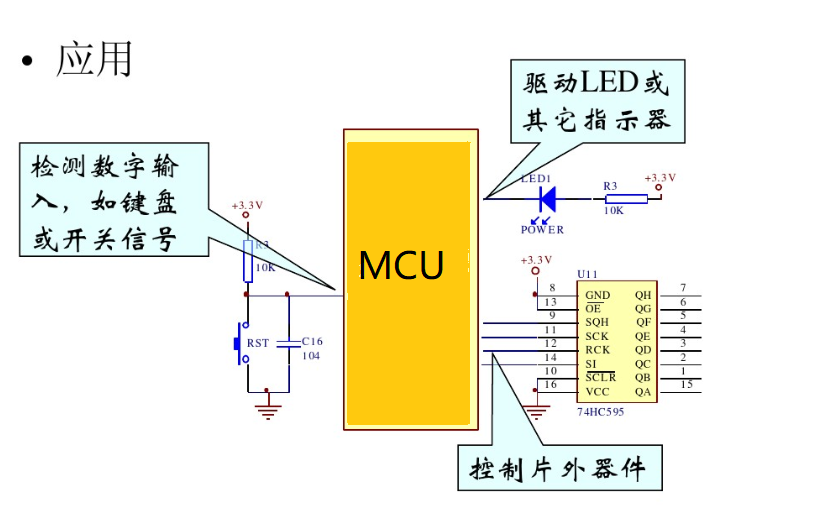 1. GPIO 基础
3. 按键中断
2. GPIO库函数控制GPIO
4. 基于pin设备框架控制GPIO
1. GPIO 基础
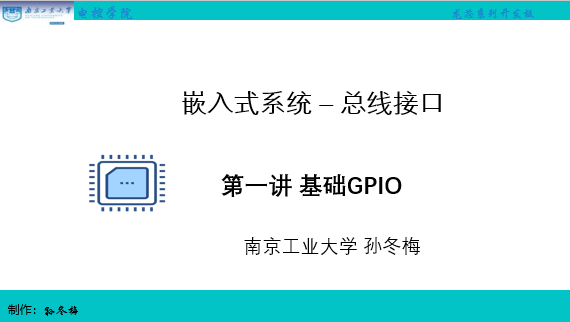 2020/4/13
3
2. GPIO库函数控制GPIO
编写程序时，只要包含了GPIO库的头文件，就可以使用库函数对GPIO口进行操作。测试例程代码为test_gpio.c。
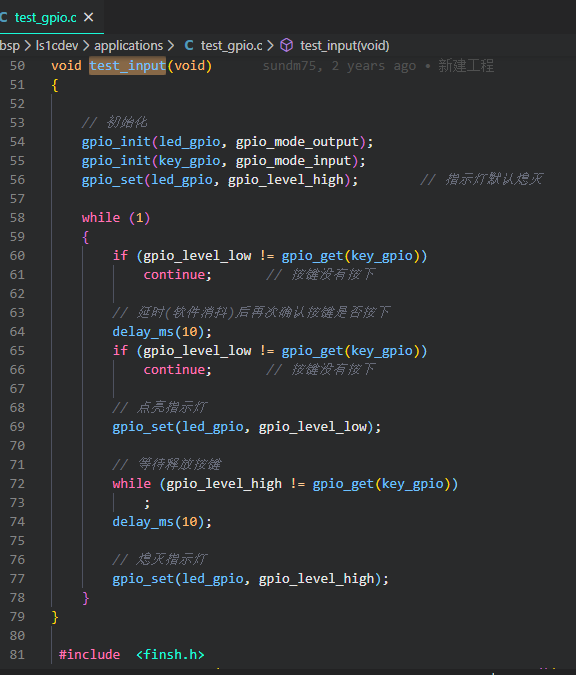 在finsh中运行test_input函数，则以查询方式检测按键1
2020/4/13
4
3.按键中断
查询方式来检测按键不合理，中断方式才参最大限度地使用CPU。
例程代码test_key.c
msh /> test_key1
key_irq = 149 
[thread_test_key1_entry] Key1 down press
[thread_test_key1_entry] Key1 down press
[thread_test_key1_entry] Key1 down press
[thread_test_key1_entry] Key1 down press
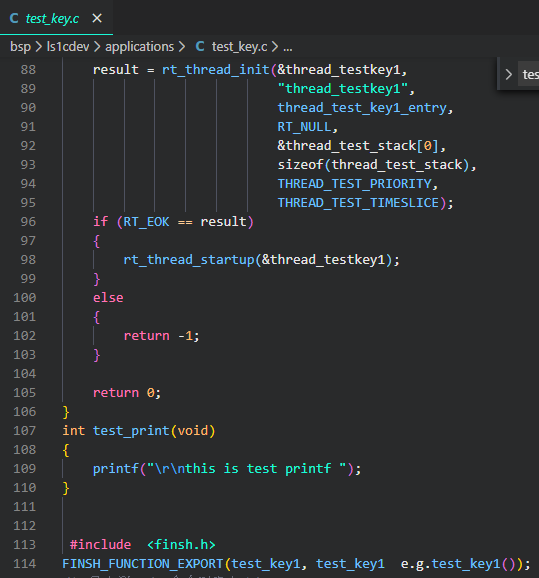 2020/4/13
5
4.基于pin设备控制GPIO
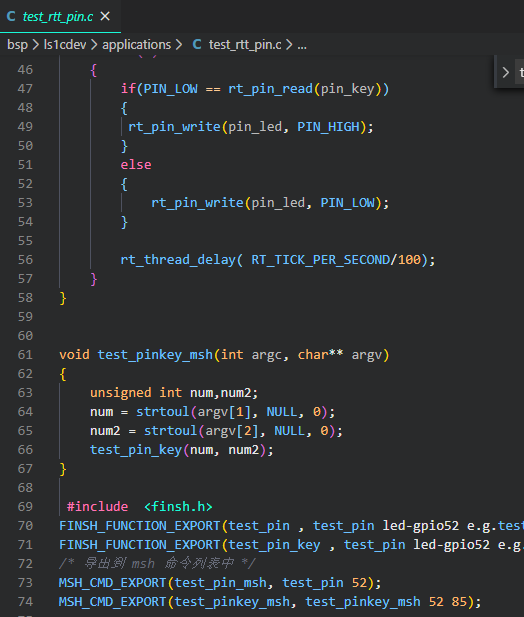 msh />list_device
device         type         ref count
------ -------------------- ----------
touch  Miscellaneous Device 0       
e0     Network Interface    0       
dc     Graphic Device       0       
i2c2   I2C Bus              0       
i2c1   I2C Bus              0       
spi10  SPI Device           1       
sd0    Block Device         1       
spi01  SPI Device           0       
spi02  SPI Device           0       
spi1   SPI Bus              0       
spi0   SPI Bus              0       
rtc    RTC                  0       
pin    Miscellaneous Device 0          		
bxcan1 CAN Device           0       
bxcan0 CAN Device           0       
uart2  Character Device     2
pin设备作为杂类设备
    操作芯片GPIO
/components/drivers/misc/pin.c
自行编写底层gpio驱动
     如Drv_gpio.c

测试例程为代码test_rtt_pin.c。
2020/4/13
6
感谢聆听！！
THANKS
基于自主可控基础软硬件的嵌入式系统教学
助力 国产芯片 国产操作系统 嵌入式系统开发！！！